Welcome to the PIAAC Research Webinar Series
Thursday, April 20th, 2023 | 12:30 PM EST
A First Look: Examining Information Processing Skill Proficiencies Among Black Adults in the U.S. Using the PIAAC Data
Moderated by:
Dr. Stephen Provasnik,  Deputy Commissioner, of the Office of the Commissioner, National Center for  Education Statistics
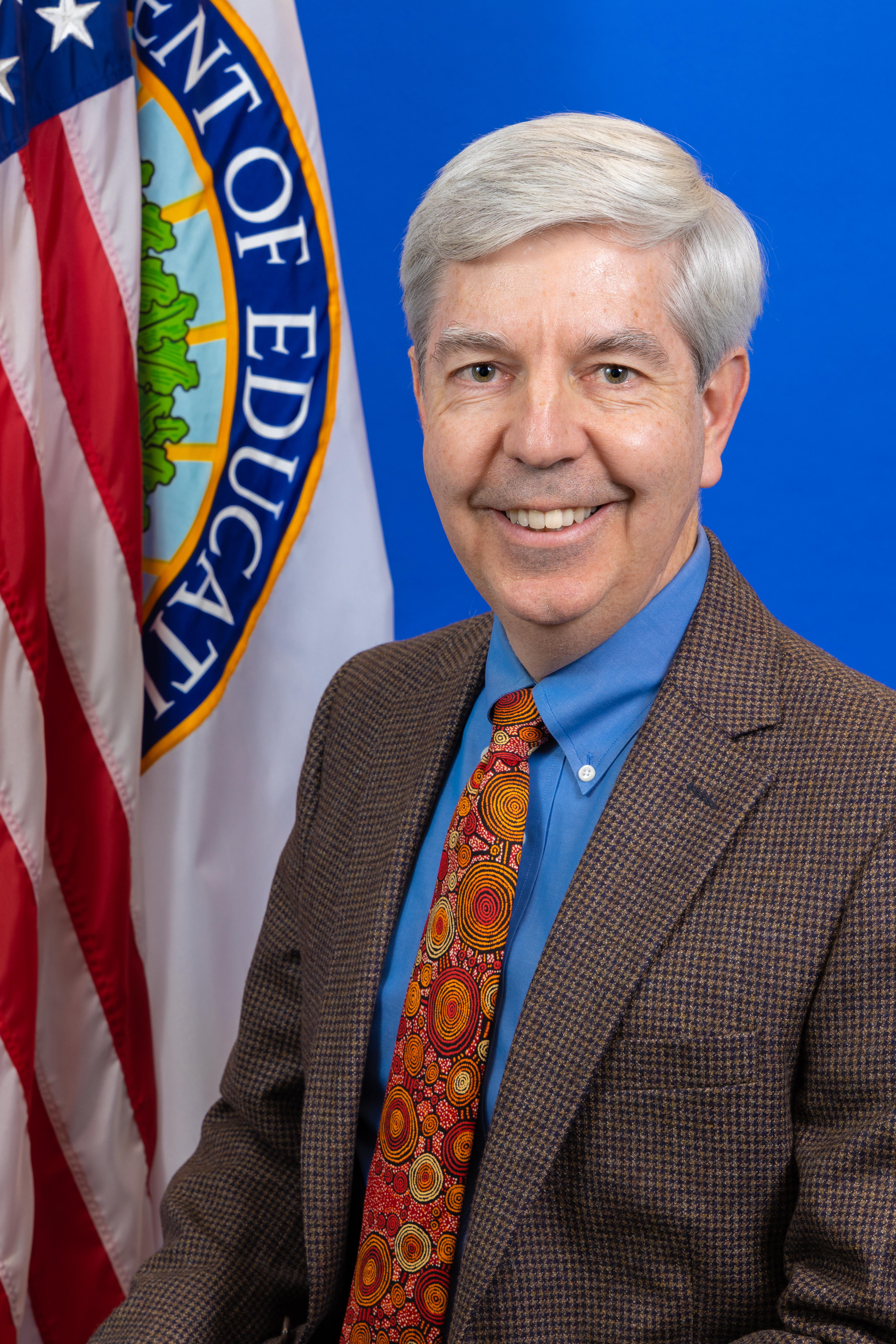 Virtual Meeting/Conference Recording Notice
The American Institutes for Research® (AIR®) allows for the recording of audio, visuals, participants, and other information sent, verbalized, or utilized during business related meetings. By joining a meeting, you automatically consent to such recordings. Any participant who prefers to participate via audio only should disable their video camera so only their audio will be captured. Video and/or audio recordings of any AIR session shall not be transmitted to an external third party without the permission of AIR.
2
For technical and content-related assistance:
Submit a private chat to the Zoom specialist, Elizabeth Belyea, if you are having technical difficulties. Someone from the PIAAC team will assist you.
Content-related questions will be addressed at the end of the presentation during the Q&A session and in breakout rooms.
Please be sure to click on the link and provide your feedback about today’s presentation to the AIR PIAAC team.  We value your feedback.  It will help us to improve our future webinars.
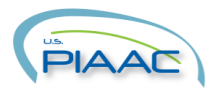 3
A First Look: Examining Information Processing Skill Proficiencies Among Black Adults in the U.S. Using the PIAAC Data
Presenters
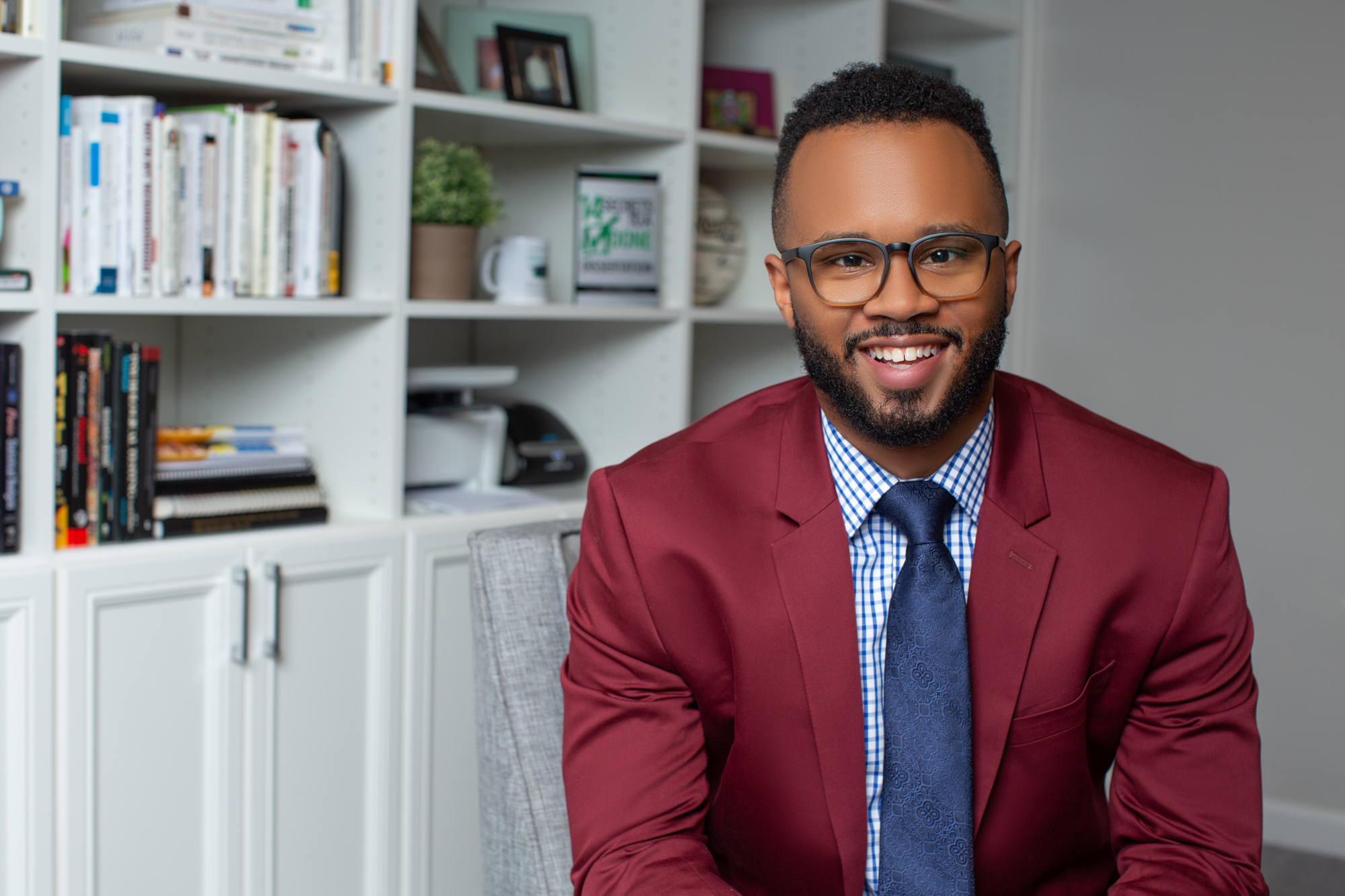 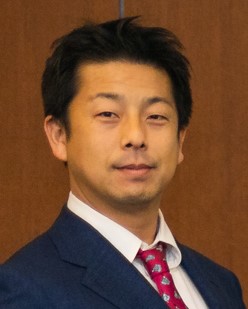 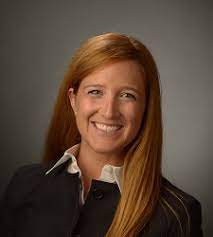 Dr. Leah Katherine Saal
Dr. Ramon B. Goings
Dr. Takashi Yamashita
Associate Professor, 
Loyola University Maryland
Associate Professor,
University of Maryland, Baltimore County
Professor, 
University of Maryland, Baltimore County
4
[Speaker Notes: ENGAGE EVERYONE
Consider participants’ needs (e.g., visual, auditory, sensory, cognitive, physical, and language). Establish meeting norms to encourage participation. Ask participants if they can see and hear. Designate a meeting monitor to address audio/visual issues and respond to virtual participants’ comments and questions

BE HEARD AND SEEN
Project your voice when speaking. Permit one speaker at a time and avoid overlapping and sidebar conversations. Allow people to see your facial expressions and body language clearly. Position everyone so they can be seen on-screen. For virtual participants, promote webcam use.

ACKNOWLEDGE SPEAKER
Raise your hand or provide another auditory or visual cue before speaking to identify yourself as the speaker. State your name for those who cannot see you. When asking for questions or comments, allow 5 to 7 seconds for participants to unmute phones. Be comfortable with wait time.

MAXIMIZE MICROPHONES
Microphone(s) are needed for face-to-face and virtual meetings and are critical for engaging remote colleagues and persons with hearing loss. Set up microphone(s) for the facilitator and attendees and ensure that hand-held microphones are available for groups with audience participation. Ensure speakers are near a microphone.

MINIMIZE NOISE
Avoid moving around or shuffling materials on a desk. Eliminate crunching or chewing noises and loud typing, which interfere with sound quality for virtual participants and are amplified by microphones and hearing aids. Speak from a stationary position to keep the audio clear. Mute your phone or computer when not speaking.

MAXIMIZE VISUAL DISPLAYS
E-mail materials in advance of meeting. Display meeting documents on-screen, and capture main discussion points verbally and visually by taking notes or using the “chat box,” Skype, or other means. If a participant asks for clarification, rephrase the content instead of repeating it. Assign a meeting notetaker so that the meeting leader and monitor can focus on engagement. Notes are also helpful for people with hearing loss who may not have heard the content.]
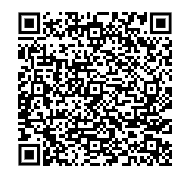 PIAAC WebinarExamining Skill Proficiencies Among Black Adults in the U.S.
Leah Katherine Saal
Takashi Yamashita
Ramon B. Goings
Research Context
The Black or African American population has grown 29% since 2000 - representing one of the largest racial groups in the U.S. and roughly 14% of the total population (Tamir, 2021; U.S. Census Bureau, 2019). 
The Black population comprises people with increasingly distinct ethnic and immigrant identities and experiences (Charles et al., 2022; U.S. Census Bureau, 2021; Waters, 2012). 
Any large populace in a geographically diverse area, like Black adults in the U.S., with a wide diversity of demographic characteristics, skills, beliefs, concerns, and interests should never be considered a homogenous or monolithic group (Charles et al., 2022; Waters, 2012). 
However, a preponderance of literature in educational and health-related scholarship categorizes Black adults in precisely these terms and, often, also focuses on Black adults from a deficit and comparative perspective (Goings, 2016).
[Speaker Notes: Ramon]
Research purpose & Question
Research Purpose
Based on a long history of institutional racism and the heterogeneity of Black adults in the U.S., exploring relationships between contextual factors and assessed information processing skill proficiencies is necessary for advancing educational equity. 
Therefore, this study’s purpose was to explore how associations between information processing proficiencies, demographic characteristics, education, employment, health, social trust, civic engagement, and political efficacy differ within the Black adult population in the U.S. by information processing skill levels.
Research Question
Do known associations between information processing proficiencies, demographic characteristics, education, employment, health, social trust, civic engagement, and political efficacy vary within the Black adult population in the U.S. by information processing skill levels?
[Speaker Notes: Ramon]
Methods & Data
Data: 2012/2014/2017 Program for International Assessment of Adult Competencies (PIAAC), U.S. Restricted-Use File (RUF) data (National Center for Education Statistics, 2019).  
Black adults in the U.S. (ages 16-74)
[Speaker Notes: Taka]
Variables
Predictors
Demographic characteristics
Educational characteristics
Employment characteristics
Health characteristics, and 
Social outcome characteristics
Survey-weighted bivariate significance test (STATA ver17) – repest
[Speaker Notes: Taka]
Key Results
Most Black adults had mid-to-high levels of literacy (65%) and digital problem solving (56%). 
Most Black adults had low level of numeracy (57%)
Black adults with more advanced skills…
are younger, 
have fewer children,
have more educated parents, and 
are more likely to speak English as a home language
…than those participants who were in the low information processing group.
[Speaker Notes: Taka]
Key Results
Black adults with higher literacy and numeracy skills are also more likely to…
be employed, 
work in careers in STEM, 
have higher incomes, and 
report higher self-rated health, social trust, and political efficacy
      …compared to low skill individuals. 

Black adults with higher skills were less likely to receive the flu shot.
[Speaker Notes: Taka]
Limitations
Within-group differences of Black adults are not examined.
The information is limited to the self-reported background questionnaire. 
The interpretations of these findings are limited by the bivariate comparisons. 
In-depth analysis of the rationale for why participants provide certain answers is not included.
[Speaker Notes: Taka]
Suggestions for Policy
Our findings highlight some of the existing policy successes originally meant to expand educational and health systems access and opportunity for the Black population in the U.S. and point to the importance of their continuation. 
Identify where changes to local, state, and national K-12 and adult educational policies, especially those related to desegregation and changes in educational standards (like the Common Core State Standards), have intersected across various cohorts of Black adult learners’ lifetimes. 
Consider a targeted expansion of policies and associated funding reinforcing the importance of programming focused on numeracy skills.
[Speaker Notes: Leah]
Suggestions for Practice
Understandings of the contemporary context of institutionally discriminatory policies and practices in education are an often-underemphasized point in initial and ongoing training for current and future adult learning instructors and administrators. 
Consider Equity Auditing of local educational systems using programmatic and publicly available data to better identify and redress contemporary disproportionalities in educational access and performance for the Black population (Skrla et al., 2009). 
Incorporate training on differentiated and culturally sustaining instructional practices for adult learning instructors and administrators.
Wrap-around program models for programming are encouraged for those who identify need (ACTE, 2010; Mairs, 2019).
Suggestions for Future Research
Future research may examine more complex associations and intersections between Black adults’ information processing skills and other characteristics reported by the PIAAC. 

Studies focused on intersections across multiple individual characteristics are important areas of research (McCall, 2005).

Relatedly, given our findings, associations between aging and information processing skills among Black adults are still understudied. 

Finally, future research should also consider how to report out data on large and diverse populations like the Black adult population of the U.S.
[Speaker Notes: Leah]
Questions
We will now answer some of the questions you have submitted in the chat box
Feel free to unmute to ask a question if you are comfortable doing so
For additional questions after today’s webinar, contact the PIAAC Research Webinar Series team at PIAAC@air.org 

A recording of this webinar will be sent to all attendees after the presentation. 

Remember to complete the post-webinar evaluation survey linked in the chat box!
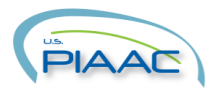 16
Thank you!
Tell us what you think: 
We value your feedback as it helps us to improve our future webinars. Please take the webinar survey by clicking the link that will appear in the chat box. Links for all materials related to this webinar will be email to all attendees upon conclusion of today’s presentation.

You can also send feedback to PIAAC@air.org
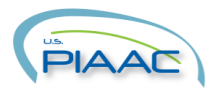 17